Хочу…
Могу…
Умею…
Делаю…
Выше меры конь не скачетЧем дальше в лес, тем больше дров
Выше меры конь не скачет.
Чем дальше в лес тем больше дров.
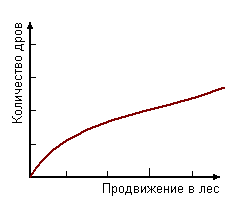 Показательная функция,
её свойства и график
у
у
y = ах, а > 1
y = ах, 0 < а < 1
1
1
0
х
0
х
Уравнение -  это гармония двух функций
КАК   РЕШИТЬ УРАВНЕНИЕ ВИДА: 

        f(x)= g(x)?
Решите уранение
Счетчик населения мира26-11-2014 08:50:30
Численность населения7211 311 827
Численность мужского населения(50.4%) 3 636 860 110
Численность женского населения(49.6%) 3 574 451 717
Рождено в этом году122 103 295
Рождено сегодня136 575
Умерло в этом году51 708 854
Умерло сегодня   57 837
Рост численности населения в этом году 70 394 441
Рост численности населения сегодня  78 737
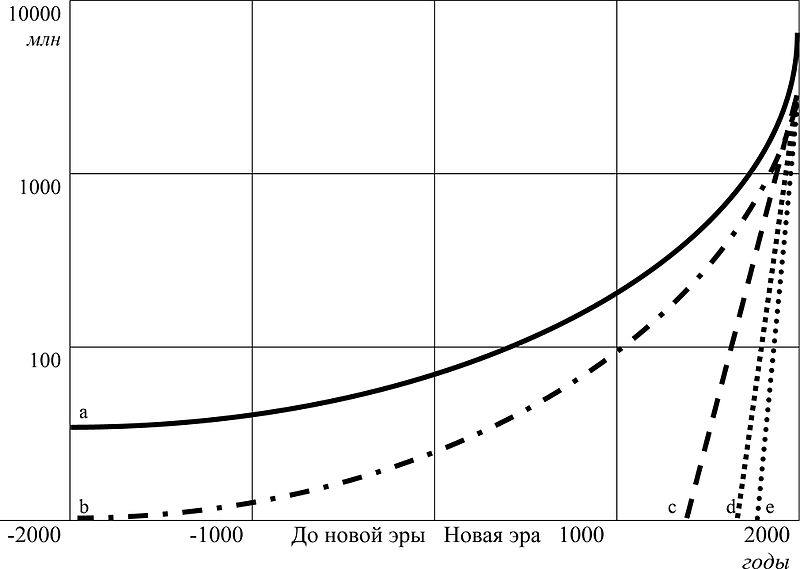 Логарифмическая спираль
Домашнее задание.
Представьте, что у вас есть возможность написать трактат будущим школьникам. В трактате опишите  ваши основные достижения на уроке и результаты. Какое задание застало вас врасплох? Почему?  Дайте наставления, «советы бывалого». Лучшие трактаты, с вашего разрешения,  будут опубликовании на сайте школы в рубрике «Вести с урока» .
Домашнее задание:
Решить графически систему уравнений.
Решите уравнение
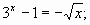 Решите неравенство
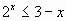 12
Фалес(625 г до н.э.-528г до н.э.)
Что есть  больше всего на свете?
Пространство.
Что мудрее всего?
Время
Что приятнее всего?
Достичь желаемого.
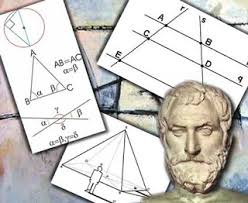